Staff Meeting
March 31, 2021  0630/1400
Panel QC – New requirement
Ortho recommends periodic QC of panels
Will begin to QC panel next week when new lot of panels arrive.
Dilute Anti-D,-c has been made up.
QC panel – the first time opened and record.
Run simultaneously with patient testing
Turn in panel results to management for review
This will spread out the lot number of the panel over it’s life span.
Ex.  Open first panel next week.  Do QC.   The following week – the 2nd panel is opened – Do QC on that panel.
Panel QC
Added to Receipt testing procedure.
Available for review in MedTraining
Dilute antisera is available in 1ml frozen aliquots.
Panels will be numbered upon receipt (so can keep track of which one has been tested.)
MAX Q Floor Coolers
Gel packs are creating condensation as they thaw completely and this is leaking from the coolers.
Plan A – place absorbent material in bottom of cooler.
Still leaking.
Plan B- Place the gel packs in the zip loc bags located at Front Desk.
Put them in zip loc bags as we use them going forward.
They can be frozen in the bags.
Let management know if there continue to be issues AND if this seems to have fixed the issue.
AABB Inspection
AABB Standards: 
. 
5.14.1  ABO Group
The ABO group shall be determined by testing the red cells with anti-A and anti-B reagents and by testing the serum or plasma for expected antibodies with A1 and B reagent red cells.  If a discrepancy is detected and transfusion is necessary before resolution, only Group O Red Blood Cells shall be issued.
 
5.14.5  Pretransfusion Testing for Allogeneic Transfusion of Whole Blood, Red Blood 
Cell, and Granulocyte Components.
There shall be two determinations of the recipient’s ABO group as specified in Standard 5.14.1.  The first determination shall be performed on a current sample and the second determination by one of the following methods:
Comparison with previous records
Testing a second sample collected at a time different from the first sample, including a new verification of patient identification.
Retesting the same sample if patient identification was verified using a validated electronic identification system.
Standards 5.11 and 5.27.1 apply.

5.27.1 Recipients whose ABO group is not known or has not been confirmed shall receive Group O Red Blood Cells or low-titer group O Whole Blood.
Flow Chart
[Speaker Notes: Patient Recheck]
‘New’ Emergency Release
‘New’ Blood Product Release
[Speaker Notes: Do NOT call this emergency release.]
Forward/Reverse
5.14.1  ABO Group:   The ABO group shall be determined by testing the red cells with anti-A and anti-B reagents and by testing the serum or plasma for expected antibodies with A1 and B reagent red cells.  If a discrepancy is detected and transfusion is necessary before resolution, only Group O Red Blood Cells shall be issued.

Required for all pediatric/adult patients >6 months of age
Neonates – may still perform forward (only getting O red cells).
Two new ABO rechecks have been built:
ABO2
ABOEO
[Speaker Notes: Will explain the difference]
New ABO Rechecks    ABO2
TSX specimens:  Recipients who type Group O, A, B, or AB on the first sample AND are collected by INPATIENT phlebotomist may have the current sample repeated by a second technologist or other instrument with a different suspension since they are collected using an electronic identification system.  

GTX/DATX specimens (other specimens not for transfusion of products requiring crossmatch) may have the current sample repeated by a second technologist or other instrument with a different suspension since they are not receiving red cells, whole blood or granuloctyes.
ABO2
Select appropriate sample 
SS:  Same Sample – use when collected by inpatient phlebotomy or when not a TSX sample
NS:  New Sample – notified nursing that another sample was needed and placed the order for PRCEXM in Beaker.
CS:  Core Sample – obtained an acceptable sample from Core Lab.  (Collected ±  30 minutes of current specimen.)
PRCEXM Order in WakeOne
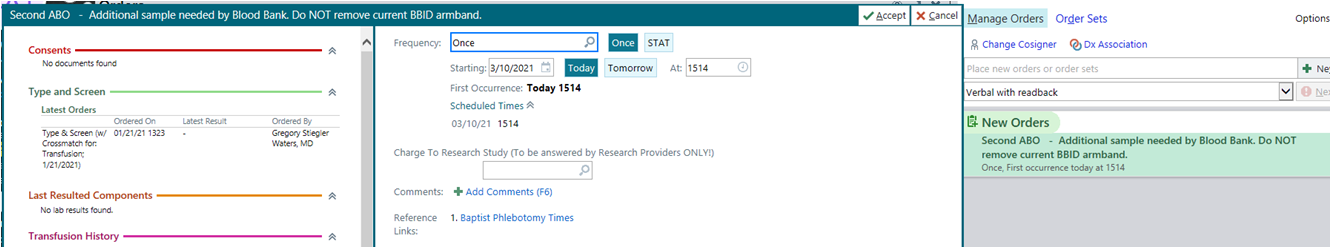 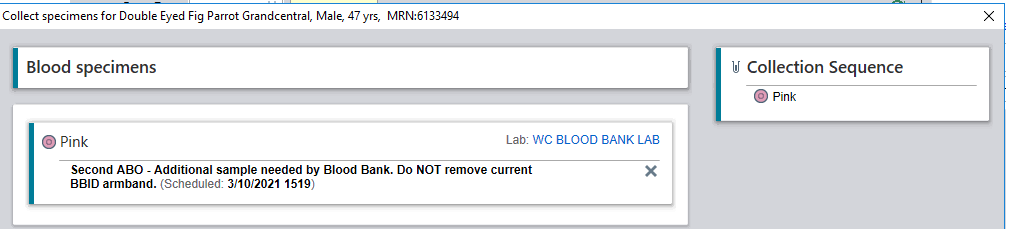 [Speaker Notes: Once you select the order, it appears as 2nd ABO – Additional sample needed by Blood Bank. Do NOT remove current BBID armband.

The order on the nurse’s worklist – you can now see the in-line instruction to not remove the current BBID armband.]
Specimens (Crossmatched products)
Enter in SCC antibody <ABO2.




When selecting and issuing units, will get flagged that Group O red cells, whole blood MUST be issued until 2nd specimen is received and tested.
Require the Blood Product Release form to be signed.
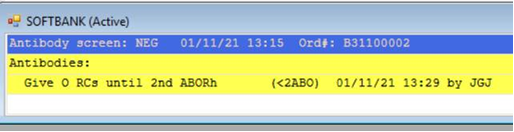 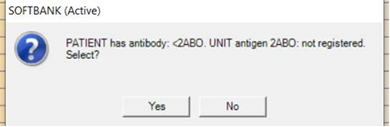 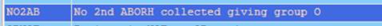 Specimens (Crossmatched products)
Remove SCC antibody <ABO2 once an acceptable 2nd ABO is received and resulted.
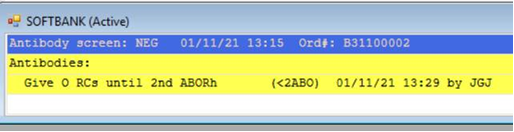 ABOEO (ABO for Electronic XM of Group O)
Temporarily used to allow electronic crossmatch of Group O units until an acceptable 2nd specimen is received and tested.
PERFORM this on any DELAYED XM specimen to avoid delays if blood is needed prior to receipt of 2nd specimen.
SHOULD still obtain an acceptable 2nd specimen and perform ABO2.
Email to request a 2nd sample for DOS.  (Will attempt to let them know in SBAR about this change.)
When checking history – the ABOEO and the <ABO2 will alert you that a 2nd specimen is needed.
Only option when you result is SS: Same Sample.
ALWAYS order/result for Davie Medical Center patients (if no history)
Davie Medical Center
4 Group O positive packed cells
Will use when blood is needed faster than units can be crossmatched and sent from Main Campus
DMC can perform electronic XMs with Group O
NOTE:  MUST make sure delayeds can be electronically crossmatched so need an ABOEO completed for ANY DMC patient.  Since they only stock Group O’s – will not require a signed Blood Product release form.
Go-Live
Tentative Date:  May 4, 2021

Will begin using new forms this day.
Will begin using ABO2 and ABOEO with forward and reverse.

Still working with Pre-op on notification for Delayeds without history that are having surgery at Main Campus.

For DMC surgeries – just order and complete the ABOEO.
Questions/Answers
Can delayed samples have 2 draws at the same time like organ donors? Probably not. Is not necessary for all patients and would get push back from patients on this. Also – would not know who needed (who already had a history) The OR may have patients come in day of surgery without history.  NOTIFY them immediately of the need for a 2nd ABO – Do NOT wait for the screen to be completed. 
If we get a Sample from High Point can we use their ABO typing information if they have 2 and give type specific blood? Yes, High Point already uses this double sample system.
How do we know inpatient from outpatient phleb draws? Inpatients will be in house. ORC etc. is outpatient.
Does the second sample need initials and time of draw? 
    Core Lab specimens -Not at this time.
    PRCEXM- collector will be in Beaker
How do we flag the samples that are waiting on 2nd ABO?
      Create a foot for samples waiting on ABO2 and put on bridge?  Write <ABO2 on slip?
Questions/Answers
It is ok to tell Davie to EXM their O pos units and we will just replace them if the patient is in the ED or OR or another stat location?  Yes.   Alert them that they may see an exception if the <ABO2 is present.
Will this 2nd type cause overuse of type O blood? The floors will be educated on this topic in a manner to prevent the abuse of using O units instead of drawing confirmatory samples. Main Campus – require physician to sign Blood Product release form – if units needed prior to 2nd ABO
Staff Submitted Requests
Could we print off an extra Beaker label from the tube that is submitted for genotyping and put on the request form?  It would make it easier to charge the tests to the correct visit and document the correct wakeone order for medical records.
Periodically check the level in Waterbath #2 to  make sure it has not evaporated.  Does this need to be added as a checklist item for CP?
Fill in the Daily QC checklist for Visions.
Staff Submitted
Break times should be no  more than 30 minutes since being paid and should include the time going to get food as a courtesy to co-workers.
Do not allocate short dated units to OR patients (especially to Anti-D (RHIG)patients)
Short dated stickers go on the LEFT of the unit per SOP.
If an MTP pack is used and returned, move the issue slip at FD.
Is there a C3d card?
No 
Why do we do the whole DAT profile and not start with just the poly?
The medical director has decided that this is best practice for patients.
Staff Submitted
Special order units MUST be held and written on the dry erase board. Unhold them when necessary and remove from the board when unheld/used. Please check the box if patient is OR, Adult HemOnc, Peds HemOnc, or In house. We only care about the date of need for the Peds HemOnc and OR. Once the date of need has passed for Peds HemOnc, these units can be released. Once the OR date has passed, look to see if the patient is still in house, check ‘In House’ if so, and mark out the date of need. Adult HemOnc and In house units do not need to be released from those patients until they become short dated. (In house patients can be looked up in Epic periodically to see if they are still in house. If not, then release to stock)   
When ordering special order blood for Adult and Peds Hem/Onc, please look on the special order shelf to see what is already available and whether or not it would be acceptable. For ORC, it will most likely be acceptable, for Peds, it will not be acceptable- these patients require <7 days old blood.
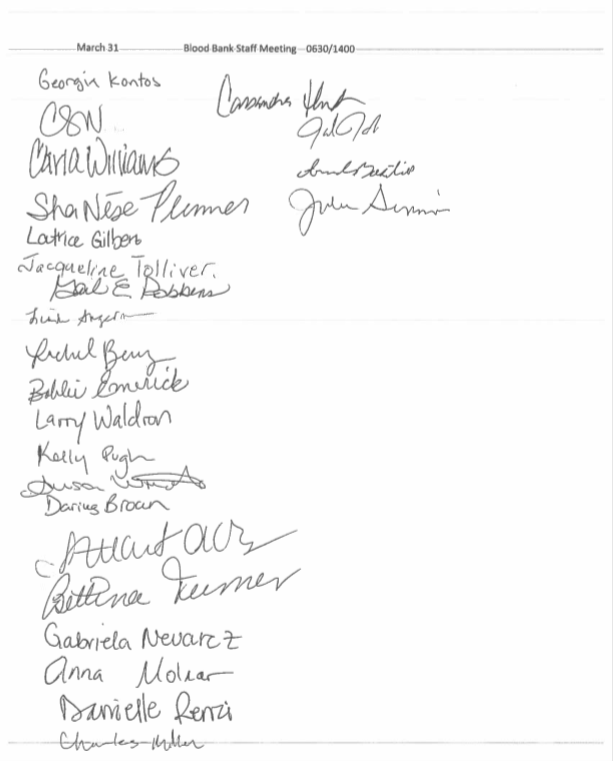